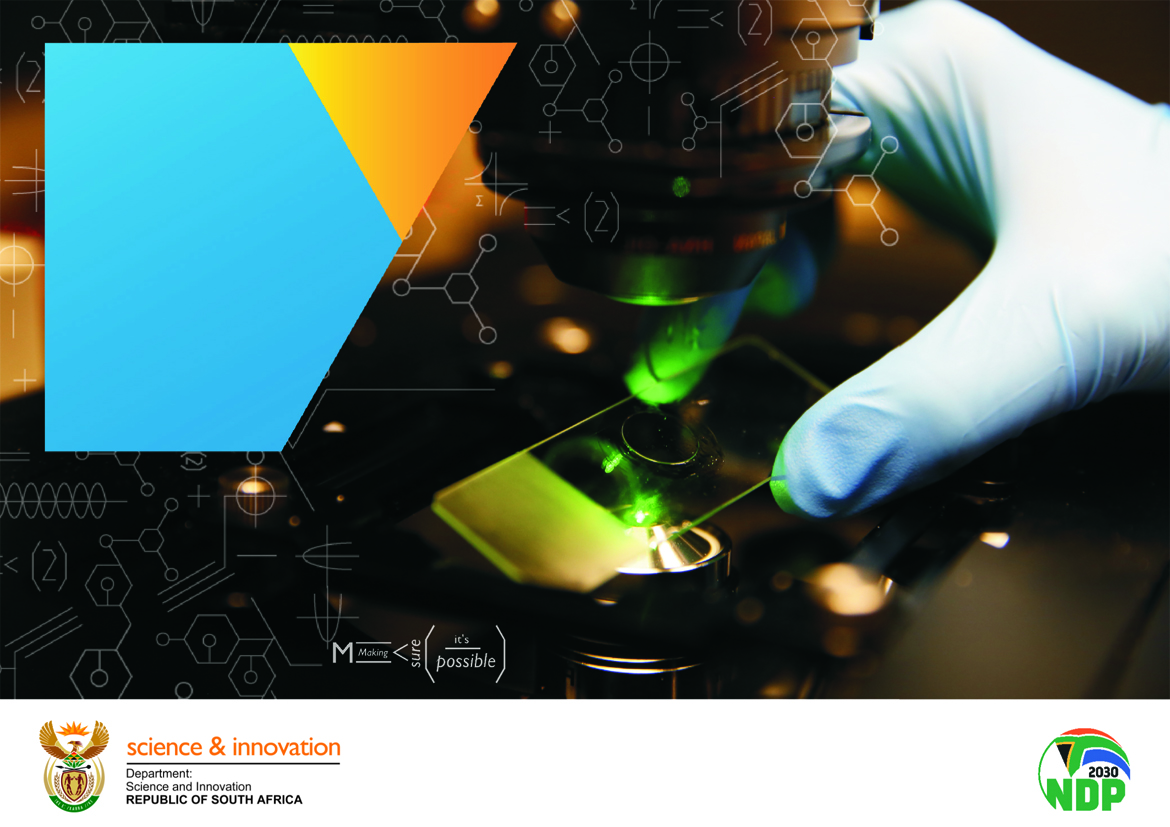 Science and Technology Laws Amendment Bill, 2018
20 November 2019: Portfolio Committee on Higher Education, Science and Technology
CONTENTS
Introduction  
  Problem statement 
  Objectives of the Bill
  Proposed amendments 
  Stakeholders consulted
  SEIAS outcome
  Public Comments
CONFIDENTIAL
2
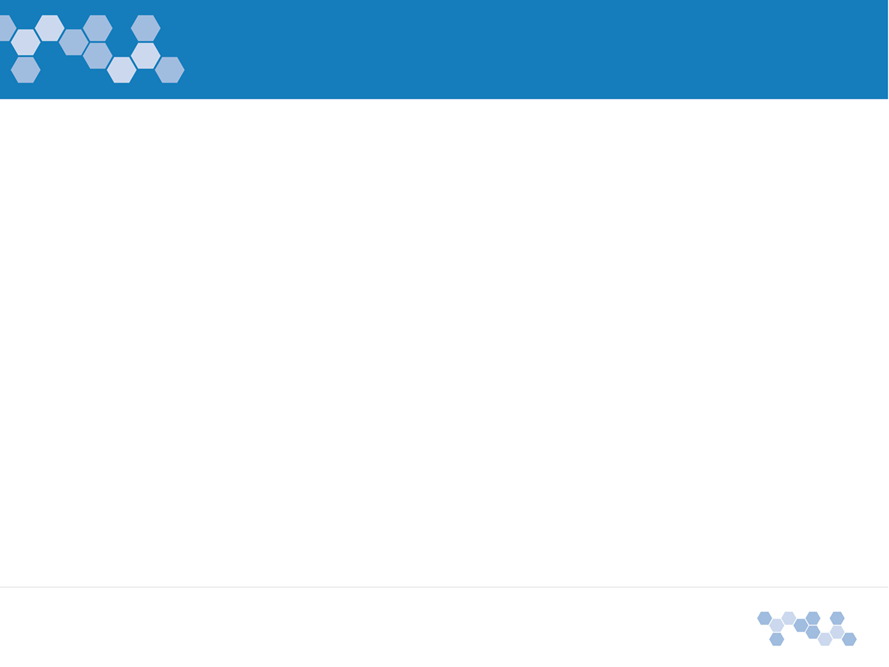 INTRODUCTION
The Department of Science and Innovation has recognised the need to harmonise the provisions which regulate the operations and governance of the public entities that report to the Minister established in terms of the following statutes:
The Scientific Research Council Act, 1988;
The Academy of Science of South Africa Act, 2001;
The Human Sciences Research Act, 2008;
The Technology Innovation Agency Act, 2008; and  
The South African National Space Agency Act, 2008.
CONFIDENTIAL
3
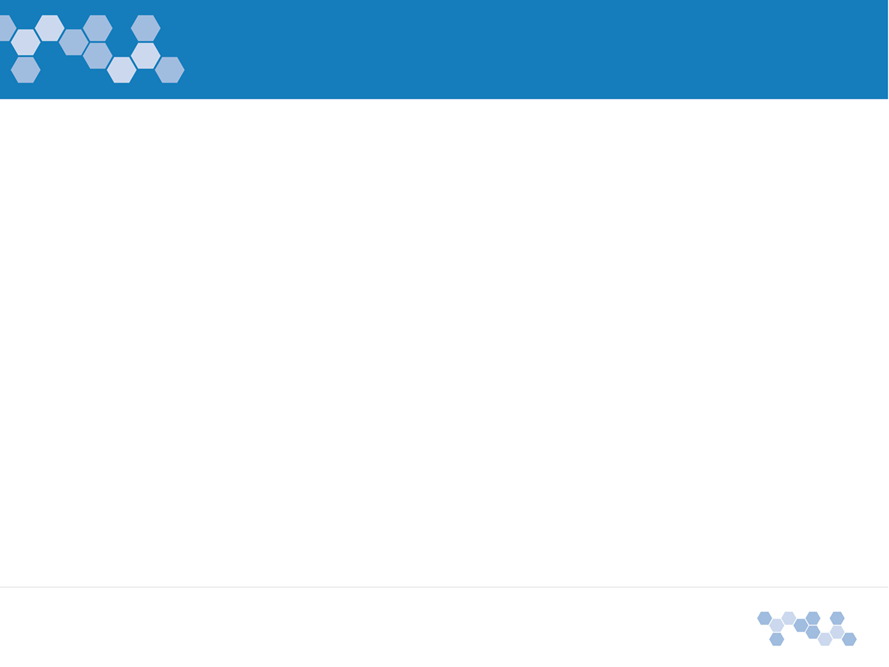 PROBLEM STATEMENT
Inconsistent, inadequate and uncoordinated management of public entities reporting to the Minister of Higher Education,Science and Technology.

Different requirements regulates the operations and governance of the public entities reporting to the Minister.
CONFIDENTIAL
4
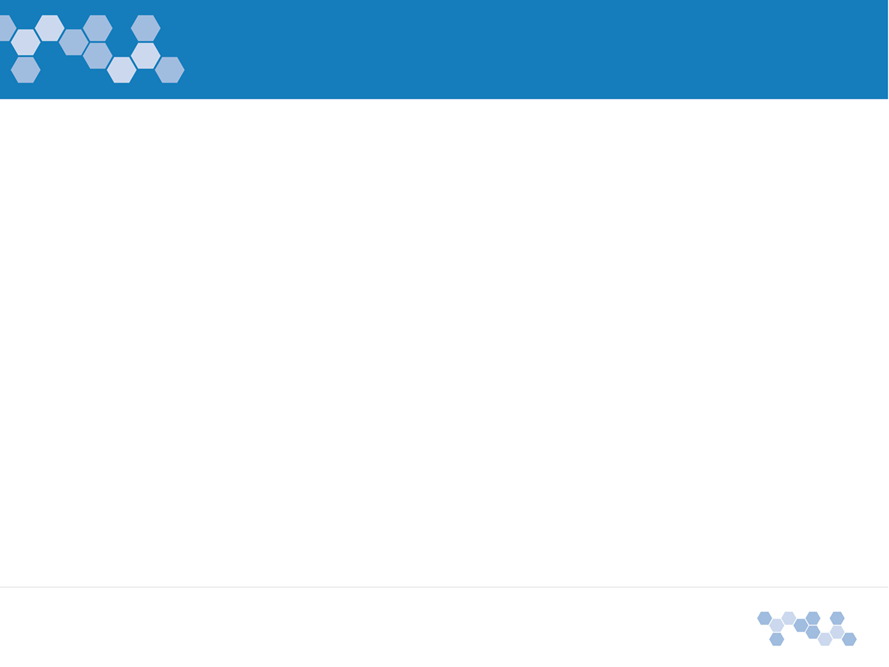 OBJECTIVES OF THE BILL
The objects of the Bill is to, among others, “harmonise the processes for the termination of the membership of Boards or Councils of the entities established by the principal Acts; to clarify the requirements for the disqualification of persons from membership of Boards or Councils; and to provide for the appointment of external persons to committees of Boards or Councils.
CONFIDENTIAL
5
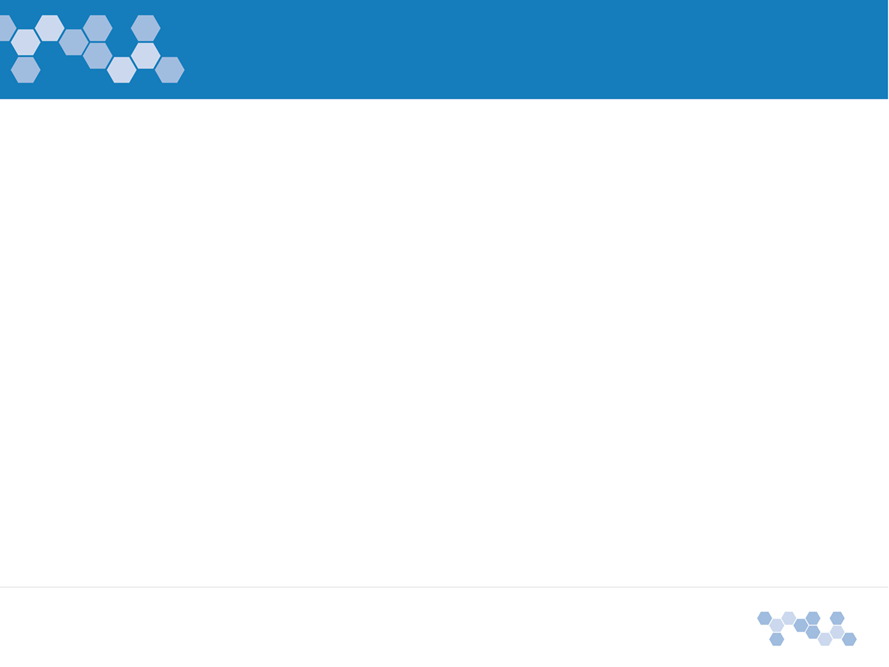 OBJECTIVES OF THE BILL
The Bill further seeks to, among others harmonise the following:
The processes for the determination of the remuneration and allowances of the members of the Boards or Councils and members of the committees of the Boards or Councils of the entities;
The termination of membership of Boards or Councils of the entities, as well as the disqualification of members or potential members from the membership of Boards or Councils;
The processes for the appointment of Chief Executive Officers of the entities as well as the secondment of employees of the entities;
The determination of the conditions of appointment or secondment of such employees; and
The provisions relating to the delegation of powers by the Boards or Councils of the entities to individual members or committees of the Boards or Councils, and provides for such delegations to be in writing.
CONFIDENTIAL
6
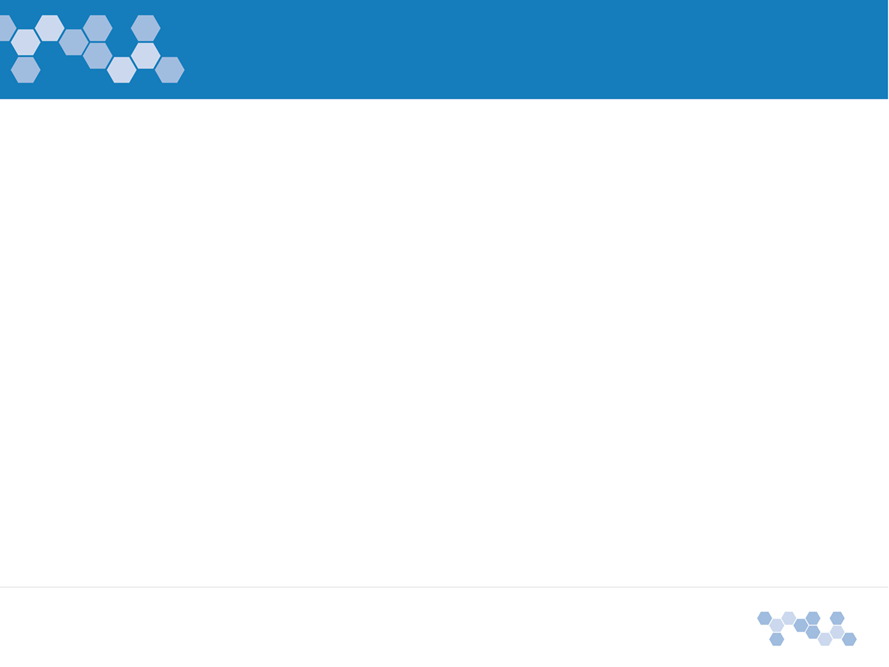 PROPOSED AMENDMENTS
To amend the Scientific Research Council Act, 1988, the Academy of Science of South Africa Act, 2001, the Human Sciences Research Act, 2008, the Technology Innovation Agency Act, 2008, and the South African National Space Agency Act, 2008; 
To harmonise the processes for the termination of the membership of Boards or Councils of the entities established by these Acts;
To clarify the requirements for the disqualification of persons from membership of Boards or Councils; 
To provide for the appointment of external persons to committees of Boards or Councils; 
To provide for the determination of the remuneration and allowances of members of the Boards or Councils and committees of the Boards or Councils by the Minister in accordance with the National Treasury Directives;
7
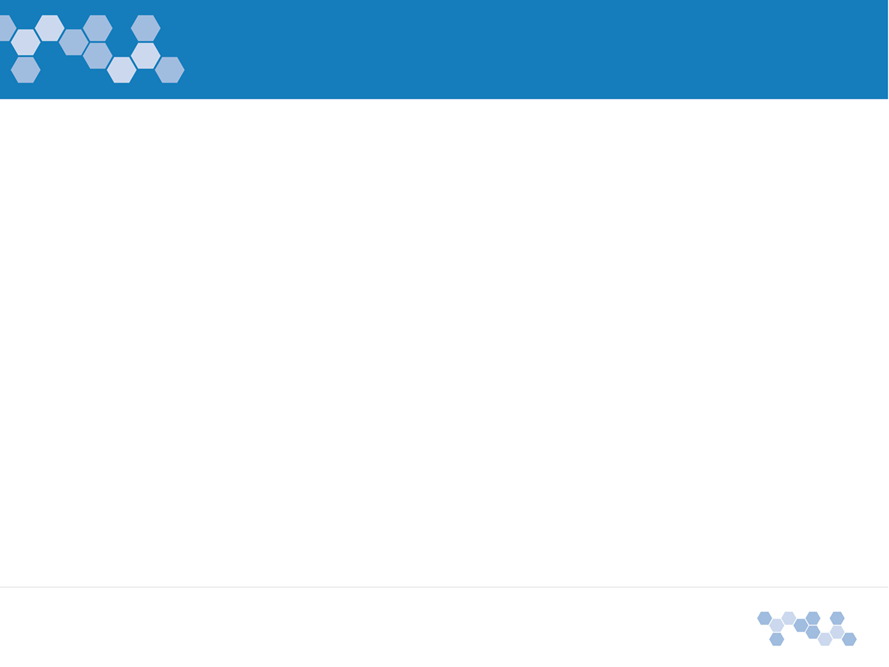 PROPOSED AMENDMENTS
To provide for consultation with the Minister in the appointment of the Chief Executive Officers of the entities; 
To provide for the limitation of the term of office of the Chief Executive Officers of the entities, 
To provide for the determination by the Boards or Councils of the procedures at the Boards’ or Councils’ meetings; 
To provide for the procedure for the convening of the Boards’ or Councils’ meetings at the request of the members of the Boards or Councils;
8
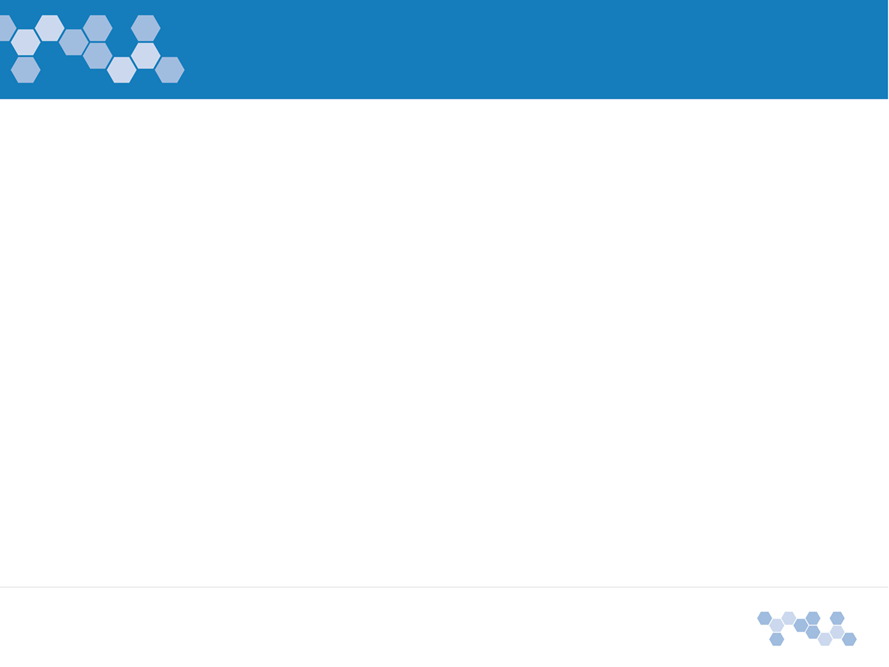 PROPOSED AMENDMENTS
To provide for disclosure by members of the Boards or Councils of interests in the business of the entities and to harmonise the timeframes for making such disclosures to the Minister; 
To provide for the circumstances where the members of Boards or Councils are prohibited from participating or voting in Boards’ or Councils’ meetings; 
To provide for the circumstances where the decisions or acts authorised by the decisions of Boards or Councils may not be invalidated; 
To provide for the appointment and secondment of employees of the entities by the Chief Executive Officers and the determination of the conditions of appointment and secondment of employees by the Boards or Councils; 
To provide for the repeal of sections dealing with matters that are contained in the Public Finance Management Act, 1999;
9
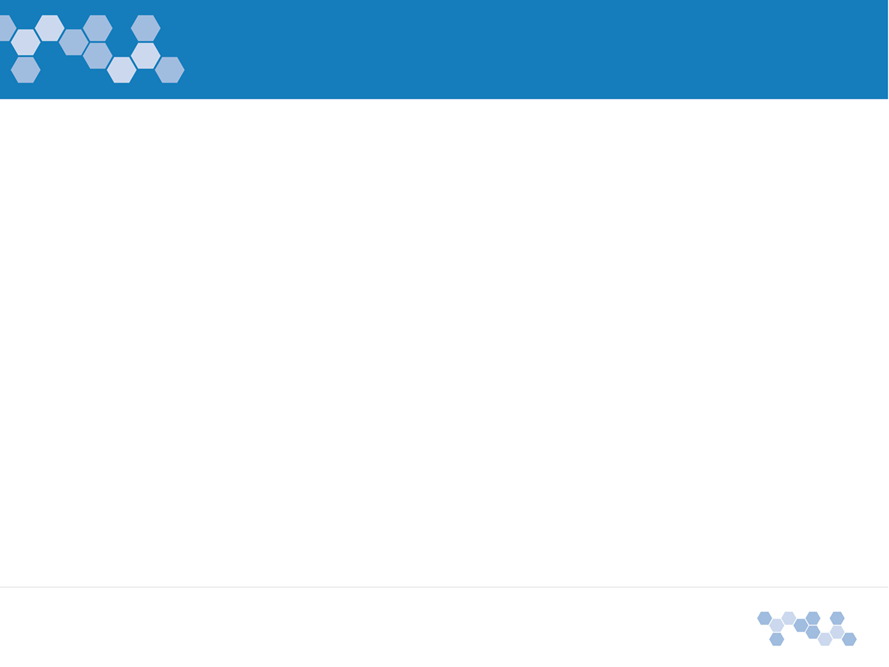 PROPOSED AMENDMENTS
To provide for instances under which the entities may be liquidated; 
To provide for consultation by the Minister with the Boards or Councils of the entities before making regulations in terms of these Acts; 
To provide for the delegation of functions in writing by the Boards or Councils of the entities to individual members or committees of Boards or Councils; 
To provide for the requirements for the performance of functions by the entities outside the Republic; and 
To provide for matters connected therewith.
10
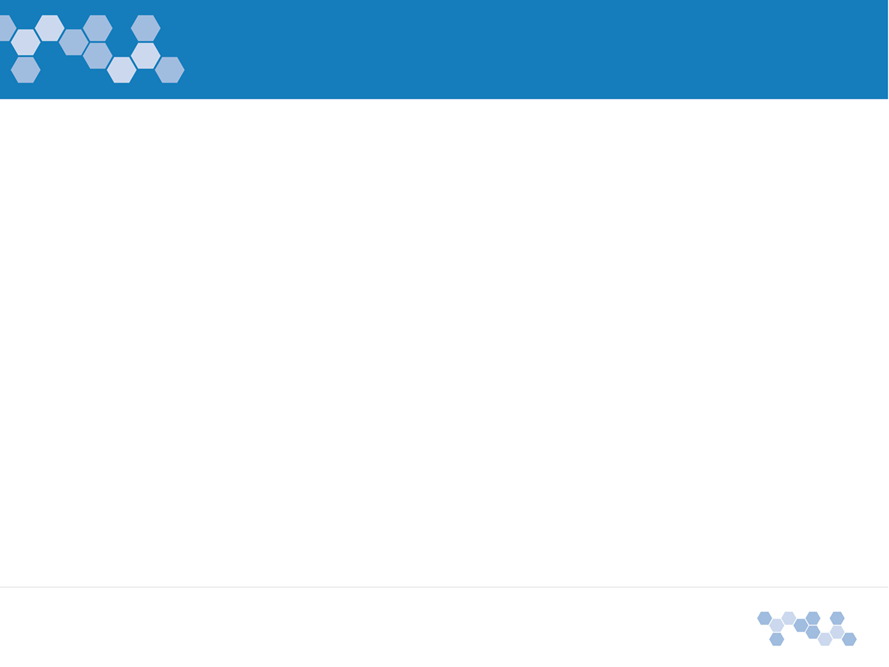 PROPOSED AMENDMENTS
(How will amendment be effected)
11
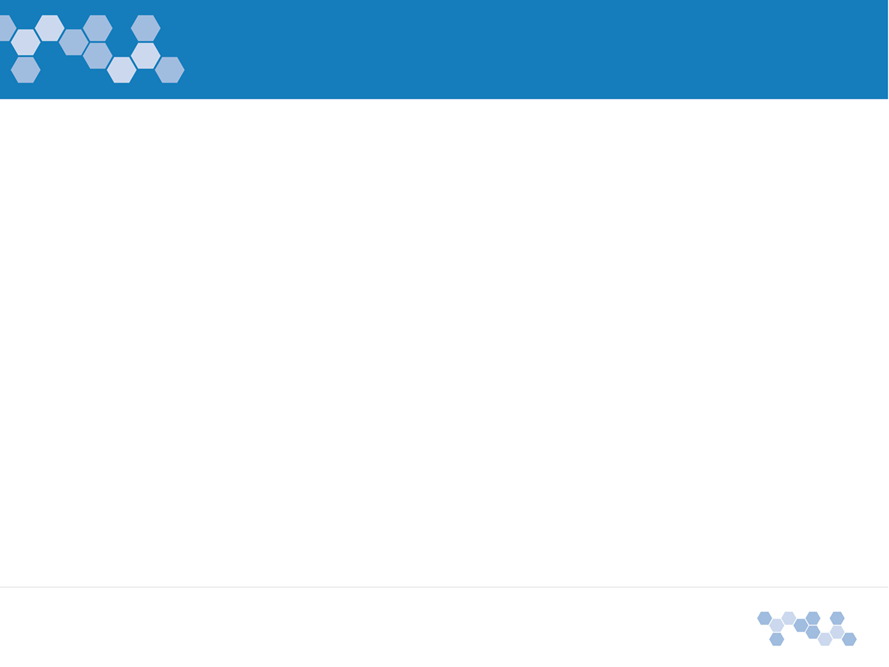 PROPOSED AMENDMENTS
(How will amendment be effected)
12
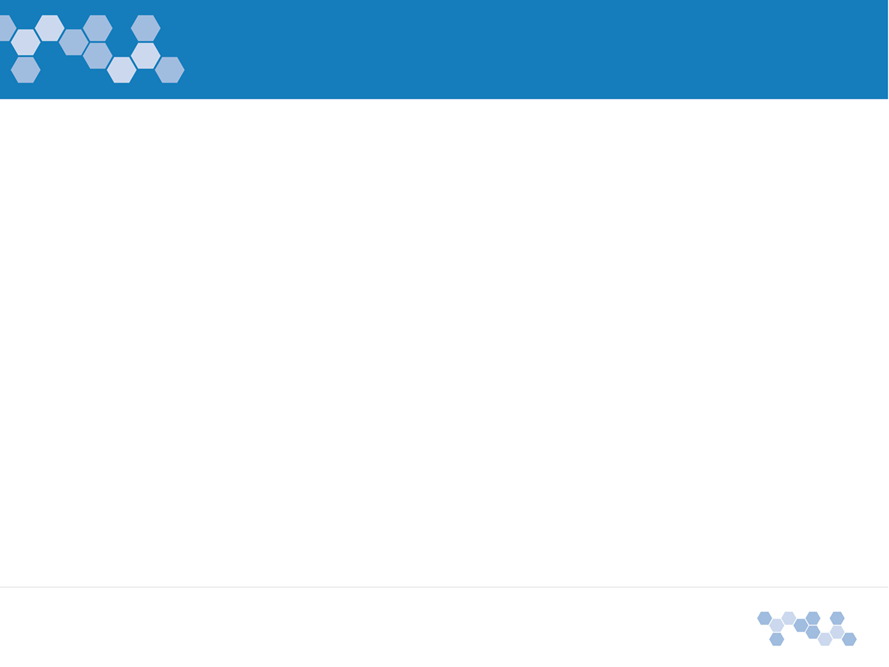 PROPOSED AMENDMENTS
(How will amendment be effected)
13
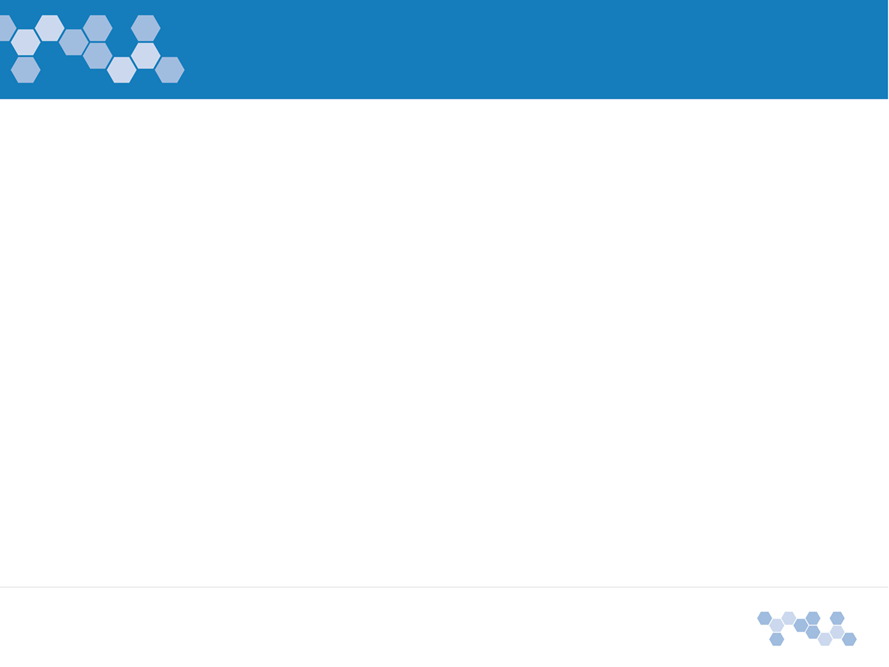 PROPOSED AMENDMENTS
(How will amendment be effected)
14
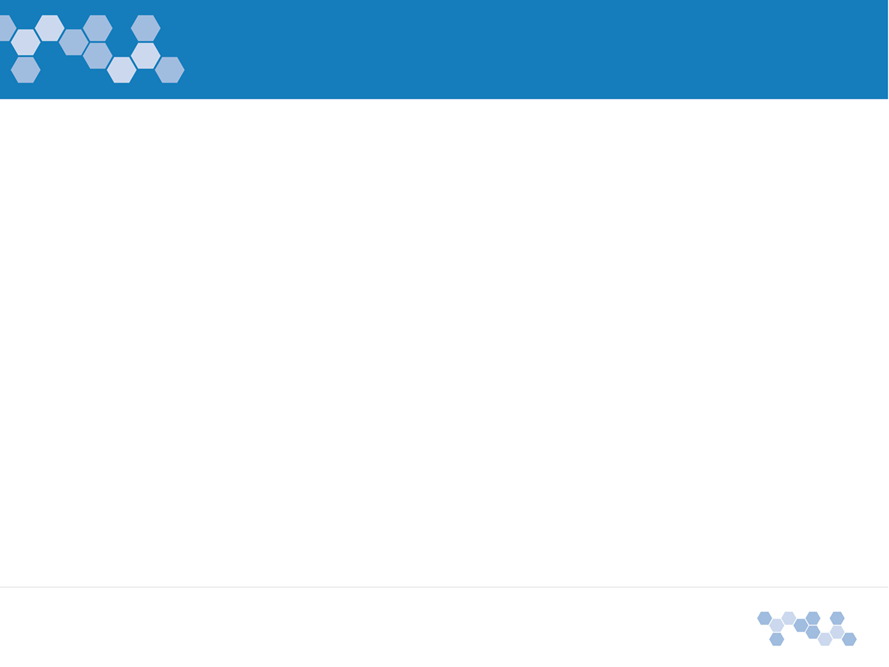 STAKEHOLDERS CONSULTED
All affected stakeholders (relevant entities) were consulted individually.

Office of the Chief State Law Advisor also certified the Bill as constitutional compliant.
CONFIDENTIAL
15
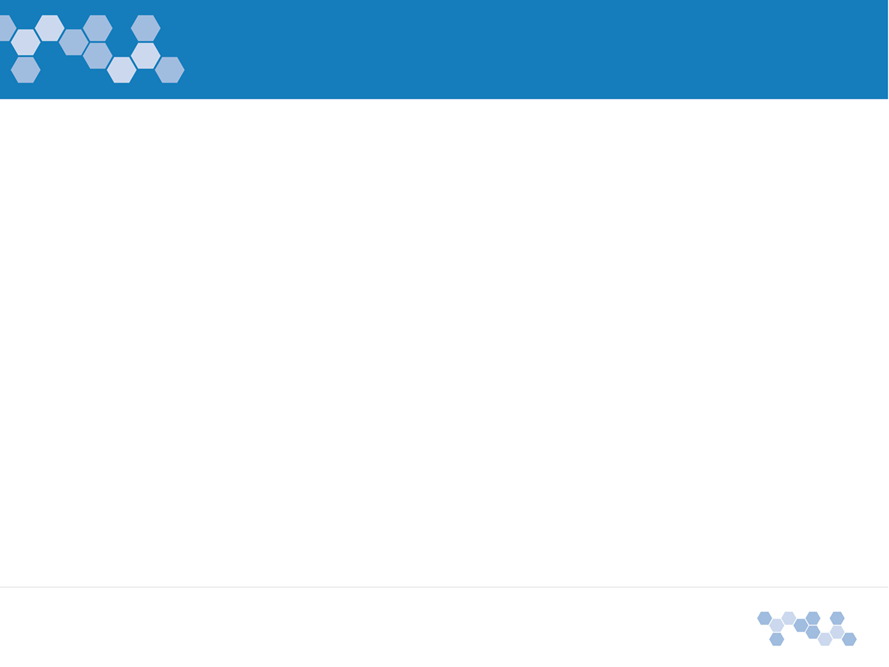 SEIAS OUTCOME
The Department of Planning, Monitoring and Evaluation exempted the application of SEIAS in respect of the Bill.
CONFIDENTIAL
16
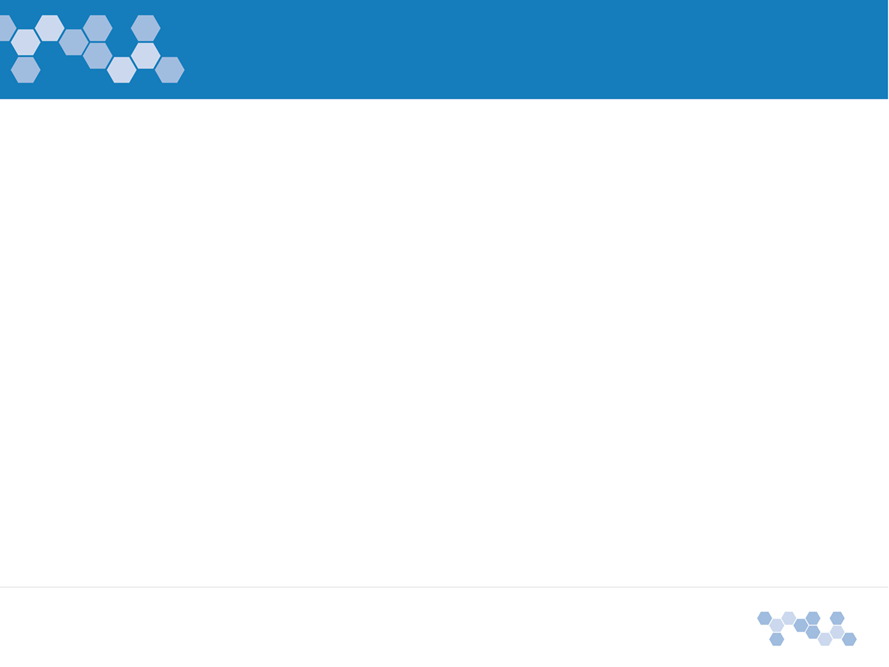 PUBLIC COMMENTS
The Bill was published in the Government Gazette for public comment in November 2017 inviting all interested parties to submit their comments within 60 days. In addition to this publication, the DSI also published the Bill in its website inviting all interested parties to submit their comments within 60 days. 

On closing of the call for comment, submissions from 2 organisations were received; namely, the Western Cape Provincial Government and the Technology Innovation Agency. The DSI reviewed the comments received and reviewed the Bill accordingly where necessary and responded to both organisations in writing.
17
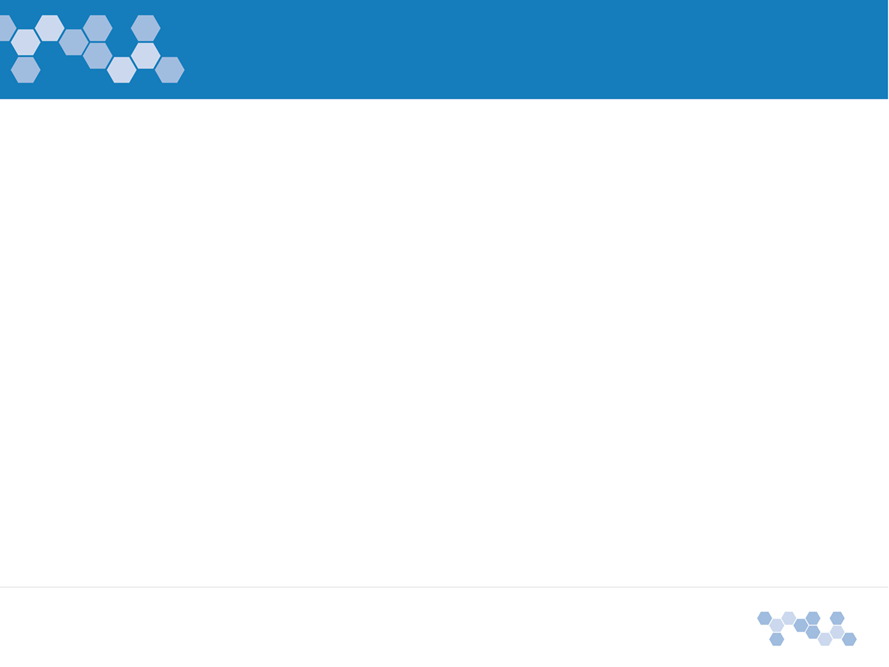 Dankie

Enkosi
Ha khensa
Re a leboga
Ro livhuwa 
 Siyabonga
 Siyathokoza

Thank  you
CONFIDENTIAL
18
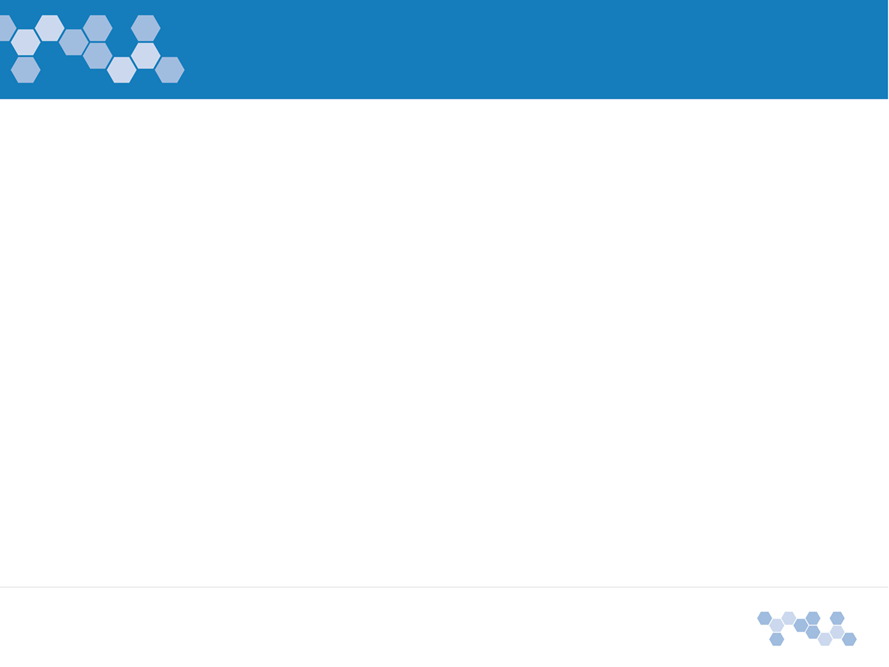